Series: Going Home

Part 5. Better by Far

John Staiger

Morningside Church of Christ 

Sunday 19 June 2022

AM Sermon

Broadcast live from 42 Leslie Ave, Auckland, Aotearoa/NZ.
Series: Going Home
Part 5.
“Better by Far.”
Series: Going Home Part 5. Better by Far
He’s so 
Heavenly Minded 
to be of any 
Earthly Good!
Series: Going Home Part 5. Better by Far
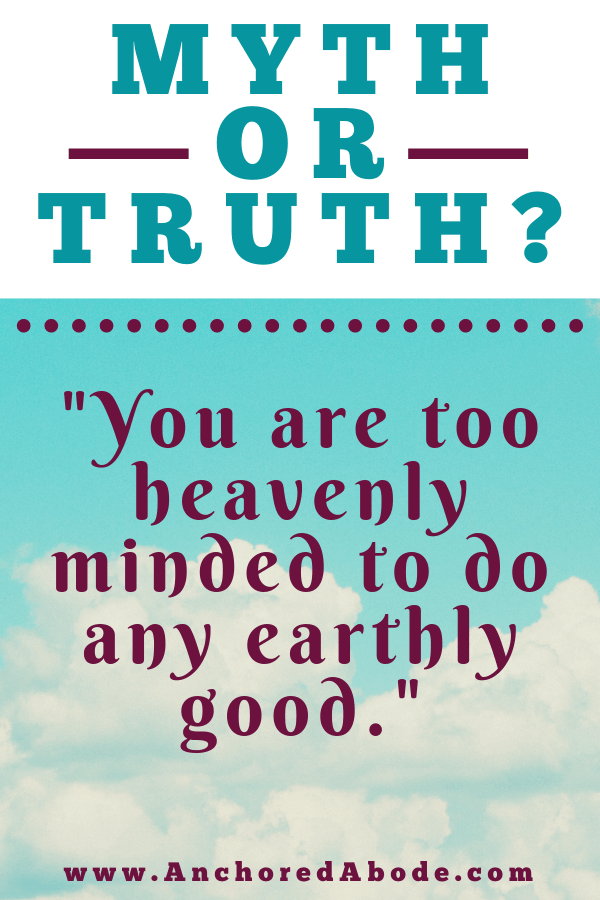 Series: Going Home Part 5. Better by Far
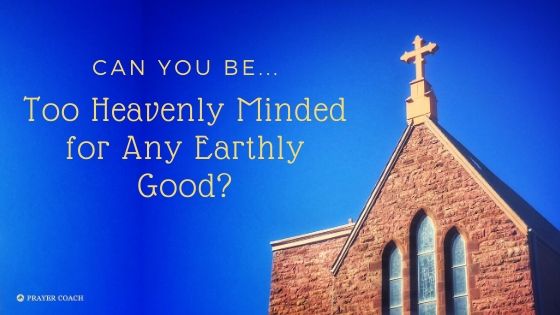 Series: Going Home Part 5. Better by Far
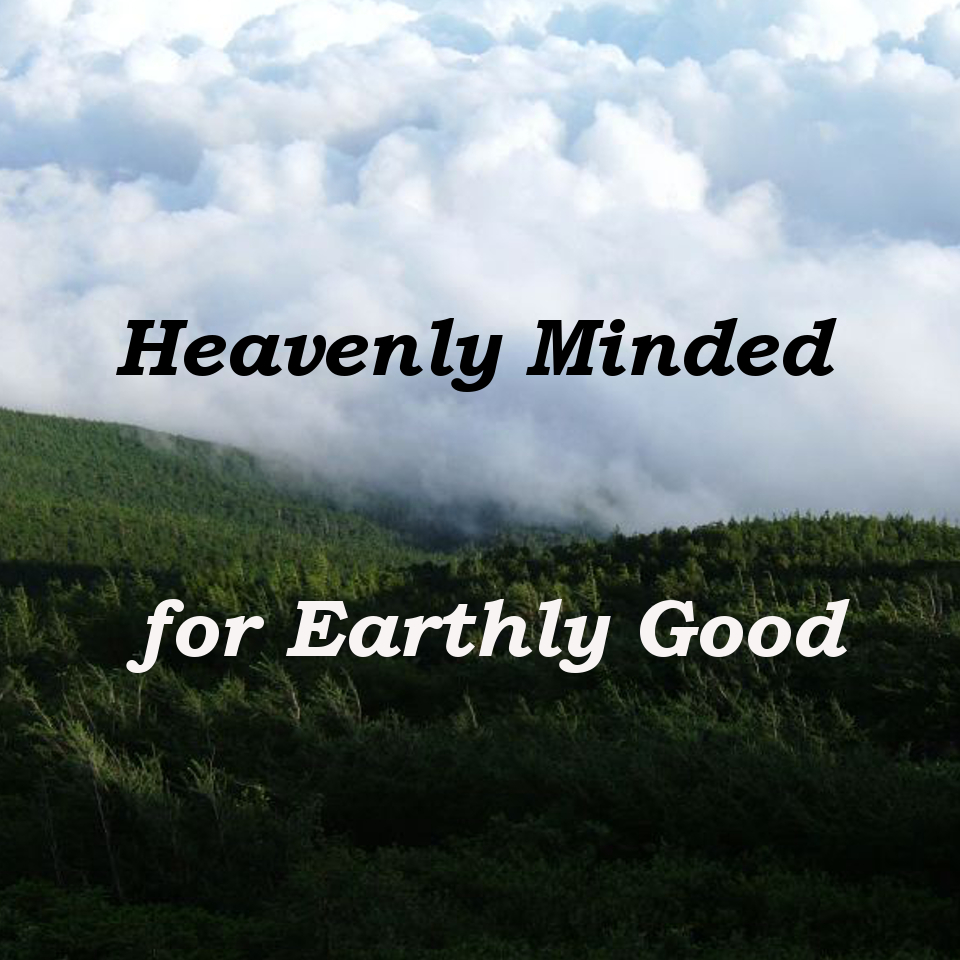 The Christian is…
Series: Going Home Part 5. Better by Far
Philippians 1:22-24—
22But if I am to live on in the flesh, this will mean fruitful labour for me; and I do not know which to choose. 23 But I am hard-pressed from both directions, having the desire to depart and be with Christ, for that is very much better; 24 yet to remain on in the flesh is more necessary for your sake. (NASB95)
Series: Going Home Part 5. Better by Far
Philippians 1:22—
But if I am to live on in the flesh, this will mean fruitful labour for me…
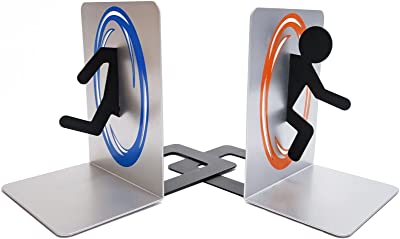 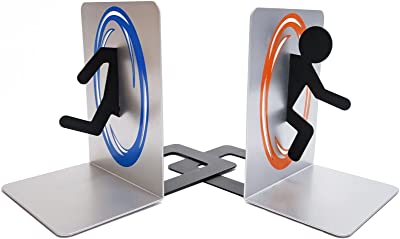 Series: Going Home Part 5. Better by Far
Philippians 1:22—
But if I am to live on in the flesh, this will mean fruitful labour for me…
Philippians 1:24—
Yet to remain on in the flesh is more necessary for your sake.
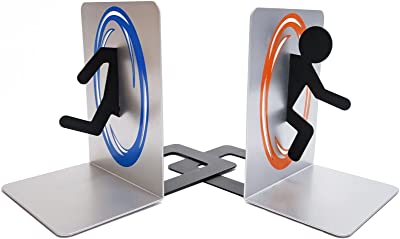 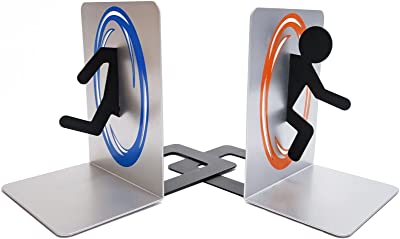 Series: Going Home Part 5. Better by Far
Philippians 1:22—
But if I am to live on in the flesh, this will mean fruitful labour for me…
Philippians 1:24—
Yet to remain on in the flesh is more necessary for your sake.
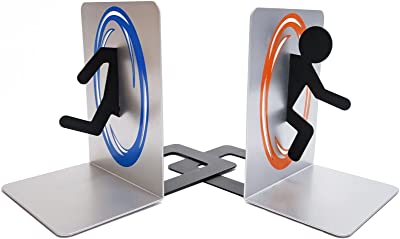 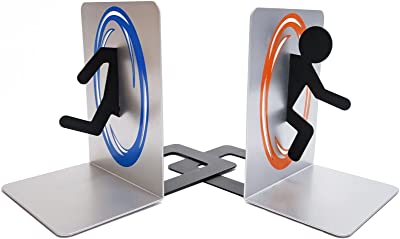 1. The Gospel must be preached
Series: Going Home Part 5. Better by Far
Philippians 1:22—
But if I am to live on in the flesh, this will mean fruitful labour for me…
Philippians 1:24—
Yet to remain on in the flesh is more necessary for your sake.
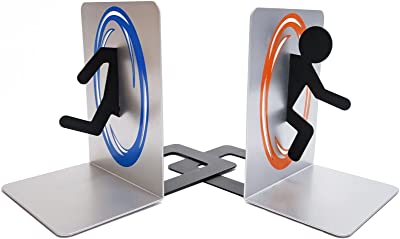 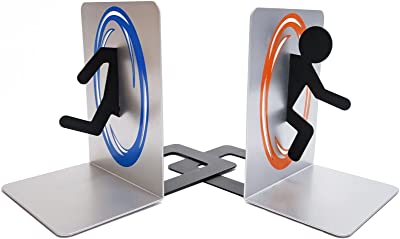 2. The church must be taught
Series: Going Home Part 5. Better by Far
Philippians 1:22—
But if I am to live on in the flesh, this will mean fruitful labour for me…
Philippians 1:24—
Yet to remain on in the flesh is more necessary for your sake.
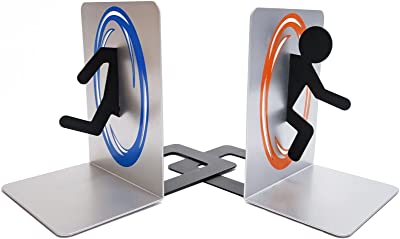 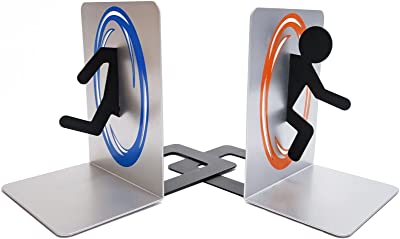 3. Leadership must be raised up…
Series: Going Home Part 5. Better by Far
Philippians 1:22—
But if I am to live on in the flesh, this will mean fruitful labour for me…
Philippians 1:24—
Yet to remain on in the flesh is more necessary for your sake.
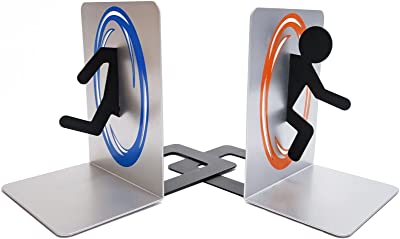 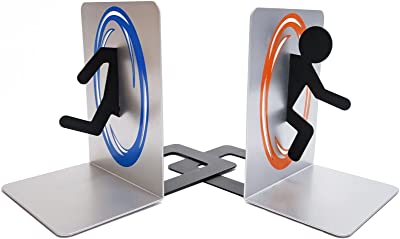 “For the equipping of the saints for the work of service” 
(Ephesians 4:12).
Series: Going Home Part 5. Better by Far
Philippians 1:22—
But if I am to live on in the flesh, this will mean fruitful labour for me…
Philippians 1:24—
Yet to remain on in the flesh is more necessary for your sake.
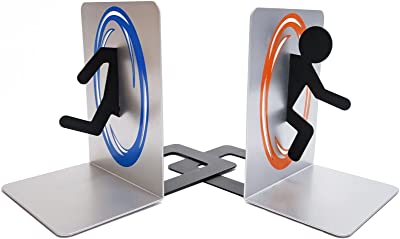 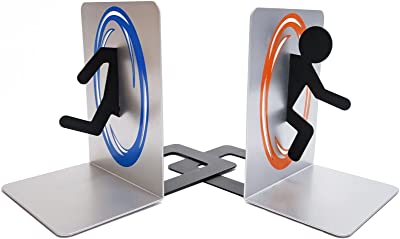 “To the building up of the body of Christ” 
(Ephesians 4:12).
Series: Going Home Part 5. Better by Far
Philippians 1:22—
But if I am to live on in the flesh, this will mean fruitful labour for me…
Philippians 1:24—
Yet to remain on in the flesh is more necessary for your sake.
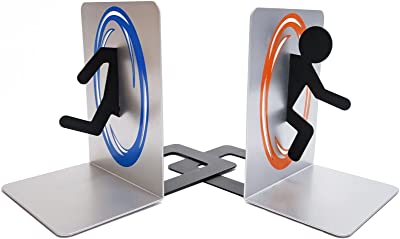 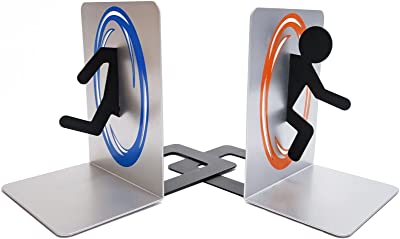 “Until we all attain to the unity of the faith…” 
(Ephesians 4:13).
Series: Going Home Part 5. Better by Far
Philippians 1:22—
But if I am to live on in the flesh, this will mean fruitful labour for me…
Philippians 1:24—
Yet to remain on in the flesh is more necessary for your sake.
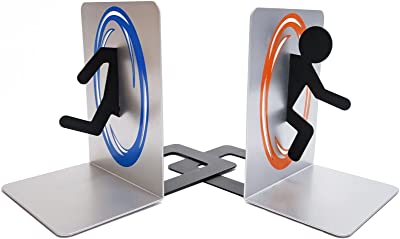 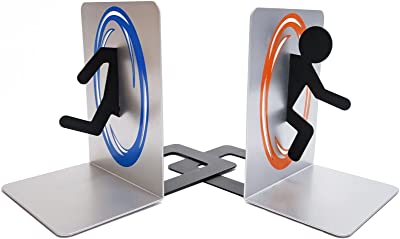 “And of the knowledge of the Son of God” 
(Ephesians 4:13).
Series: Going Home Part 5. Better by Far
Philippians 1:22—
But if I am to live on in the flesh, this will mean fruitful labour for me…
Philippians 1:24—
Yet to remain on in the flesh is more necessary for your sake.
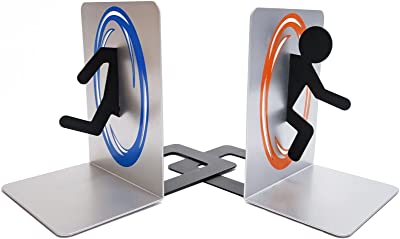 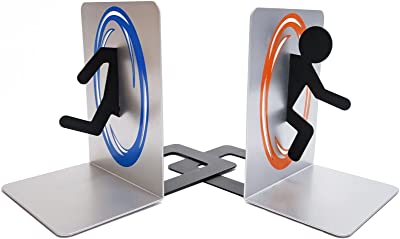 “To a mature man, to the measure of the stature which belongs to the fullness of Christ” (Ephesians 4:13).
Series: Going Home Part 5. Better by Far
Philippians 1:22—
And I do not know which to choose.
Series: Going Home Part 5. Better by Far
Philippians 1:22—
And I do not know which to choose.
Sin sick world, or…
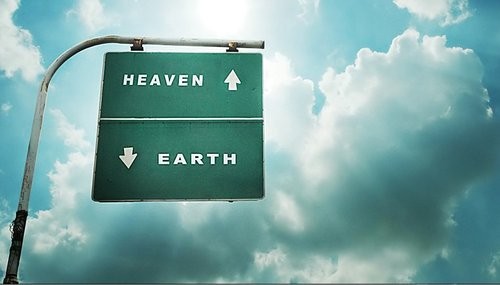 Series: Going Home Part 5. Better by Far
Philippians 1:22—
And I do not know which to choose.
Sin sick world, or
No more sin.
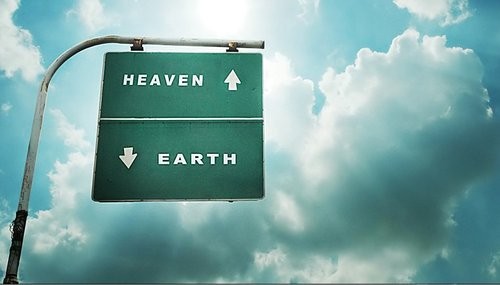 Series: Going Home Part 5. Better by Far
Philippians 1:22—
And I do not know which to choose.
Sin sick world, or
No more sin.
Sickness and death, or…
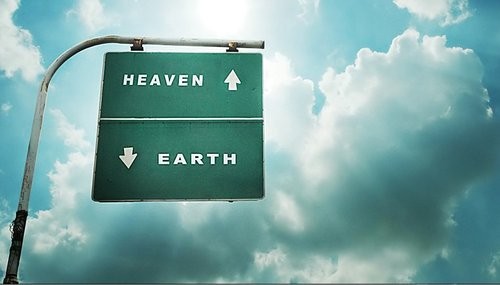 Series: Going Home Part 5. Better by Far
Philippians 1:22—
And I do not know which to choose.
Sin sick world, or
No more sin.
Sickness and death, or
No more death and dying.
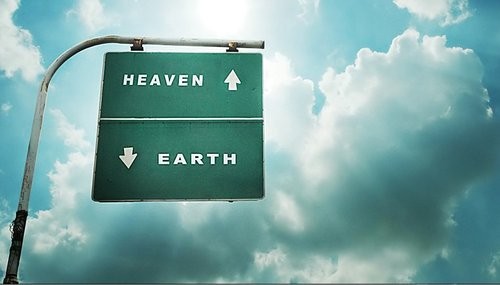 Series: Going Home Part 5. Better by Far
Philippians 1:22—
And I do not know which to choose.
Sin sick world, or
No more sin.
Sickness and death, or
No more death and dying.
No more…
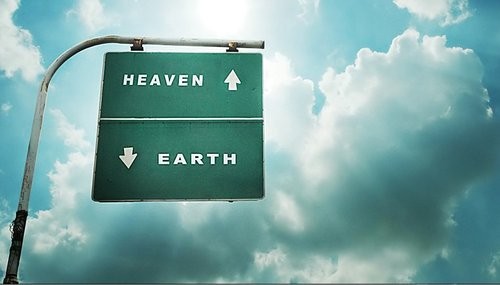 Series: Going Home Part 5. Better by Far
Philippians 1:22—
And I do not know which to choose.
Sin sick world, or
No more sin.
Sickness and death, or
No more death and dying.
No more…
Grief
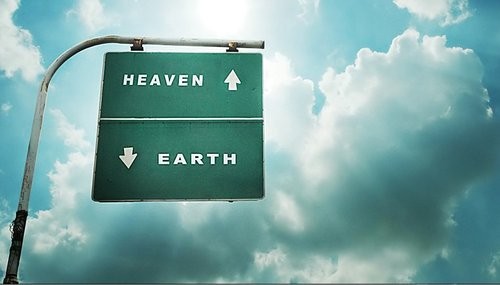 Series: Going Home Part 5. Better by Far
Philippians 1:22—
And I do not know which to choose.
Sin sick world, or
No more sin.
Sickness and death, or
No more death and dying.
No more…
Grief
Sadness
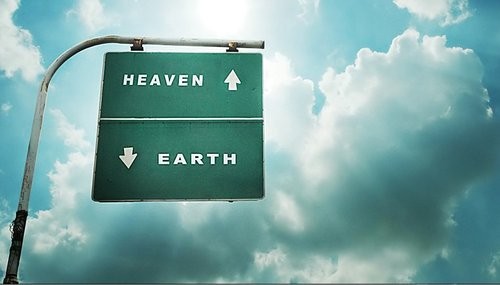 Series: Going Home Part 5. Better by Far
Philippians 1:22—
And I do not know which to choose.
Sin sick world, or
No more sin.
Sickness and death, or
No more death and dying.
No more…
Grief
Sadness
Destruction
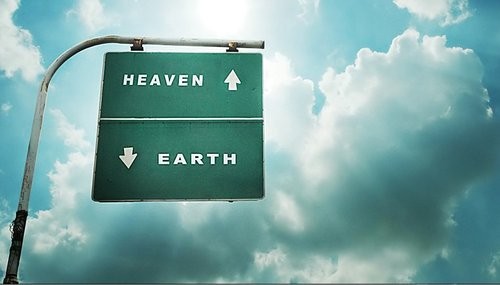 Series: Going Home Part 5. Better by Far
Philippians 1:22—
And I do not know which to choose.
Sin sick world, or
No more sin.
Sickness and death, or
No more death and dying.
No more…
Grief
Sadness
Destruction
Wars
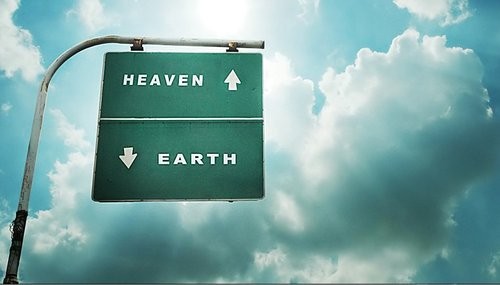 Series: Going Home Part 5. Better by Far
Philippians 1:23—
But I am hard-pressed from both directions…
Series: Going Home Part 5. Better by Far
Philippians 1:23—
But I am hard-pressed from both directions…
God is working in both places.
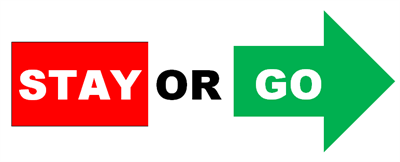 Series: Going Home Part 5. Better by Far
Philippians 1:23—
But I am hard-pressed from both directions…
God is working in both places.
He loves the church.
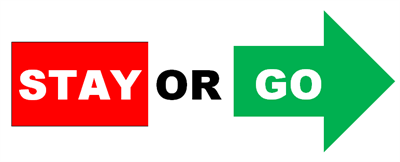 Series: Going Home Part 5. Better by Far
Philippians 1:23—
But I am hard-pressed from both directions…
God is working in both places.
He loves the church.
Blessings abound in serving Christ. (Eph.1:3ff)
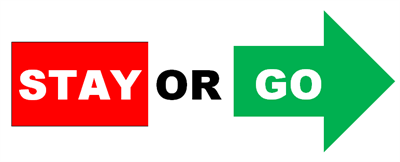 Series: Going Home Part 5. Better by Far
Philippians 1:23—
But I am hard-pressed from both directions…
God is working in both places.
He loves the church.
Blessings abound in serving Christ. (Eph.1:3ff)
The “Abundant Life” (Jn.10:10)
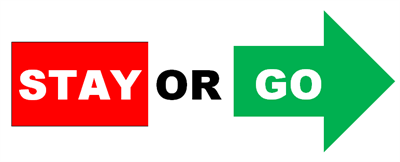 Series: Going Home Part 5. Better by Far
Philippians 1:23—
Having the desire to depart and be with Christ, for that is very much better;
Series: Going Home Part 5. Better by Far
Philippians 1:23—
Having the desire to depart and be with Christ, for that is very much better;
2 Timothy 4:8—
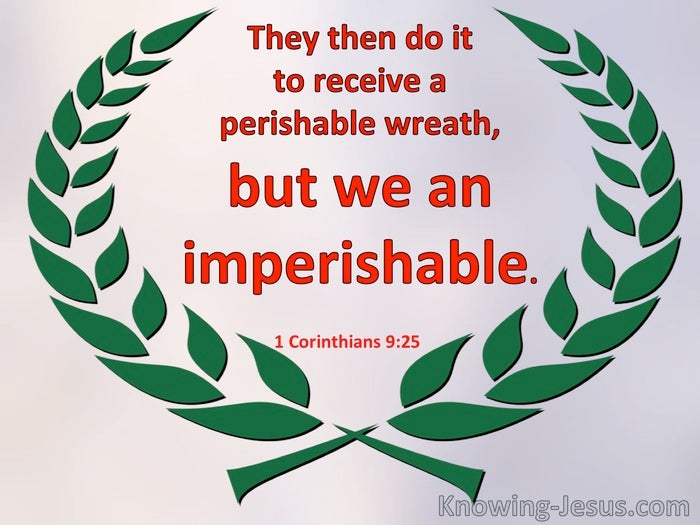 Series: Going Home Part 5. Better by Far
Philippians 1:23—
Having the desire to depart and be with Christ, for that is very much better;
2 Timothy 4:8—
8in the future there is laid up for me the crown of righteousness, which the Lord, the righteous Judge, will award to me on that day; and not only to me, but also to all who have loved His appearing. (NASB95)
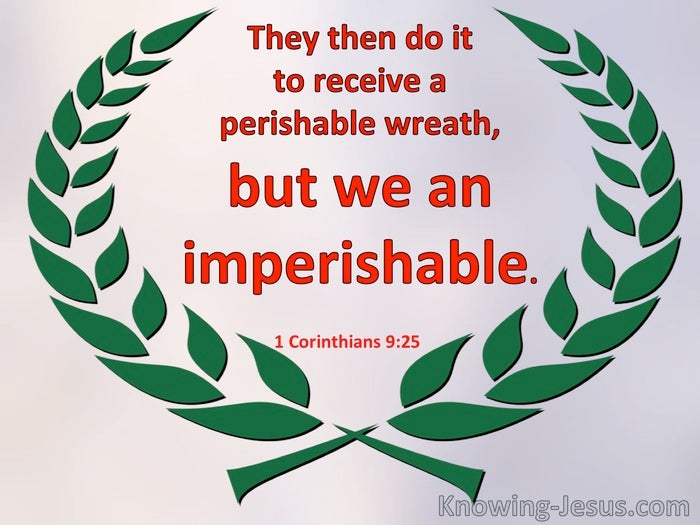 Series: Going Home Part 5. Better by Far
Philippians 1:23—
Having the desire to depart and be with Christ, for that is very much better;
James 1:12—
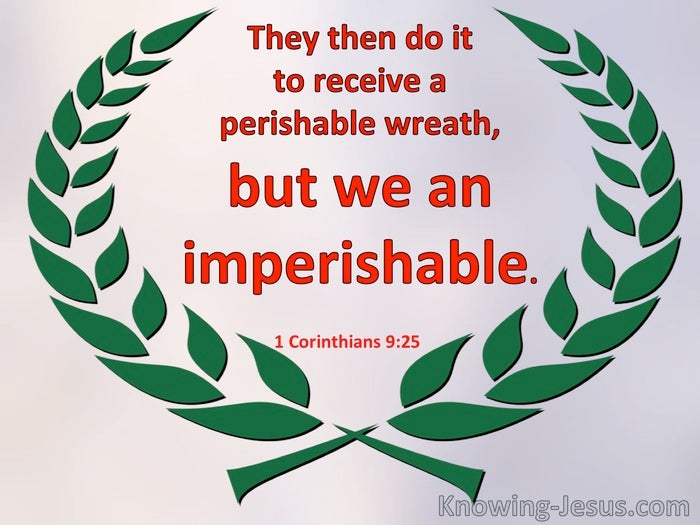 Series: Going Home Part 5. Better by Far
Philippians 1:23—
Having the desire to depart and be with Christ, for that is very much better;
James 1:12—Blessed is a man who perseveres under trial; for once he has been approved, he will receive the crown of life which the Lord has promised to those who love Him. (NASB95)
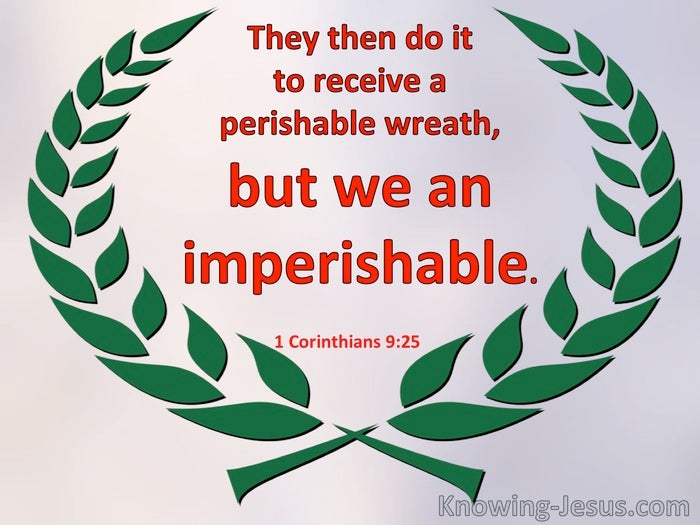 Series: Going Home Part 5. Better by Far
There’s a great Day Coming…
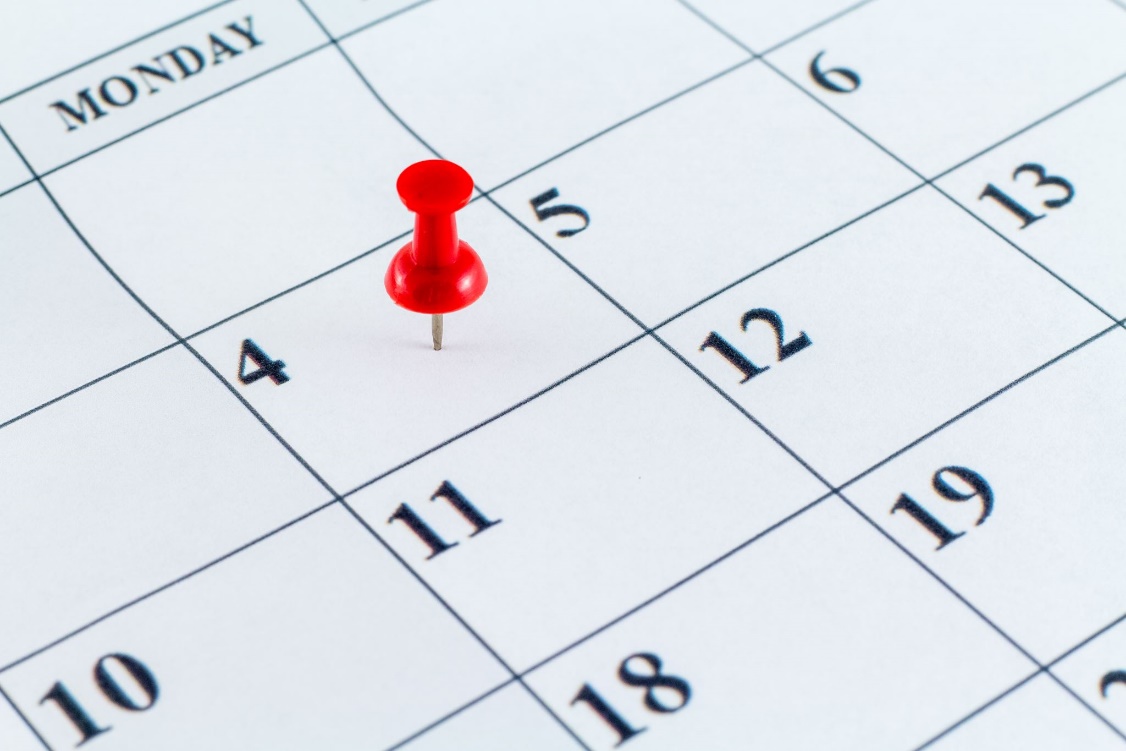 Series: Going Home Part 5. Better by Far
Galatians 3:27—
For all of you who were baptized into Christ have clothed yourselves with Christ. (NASB95)
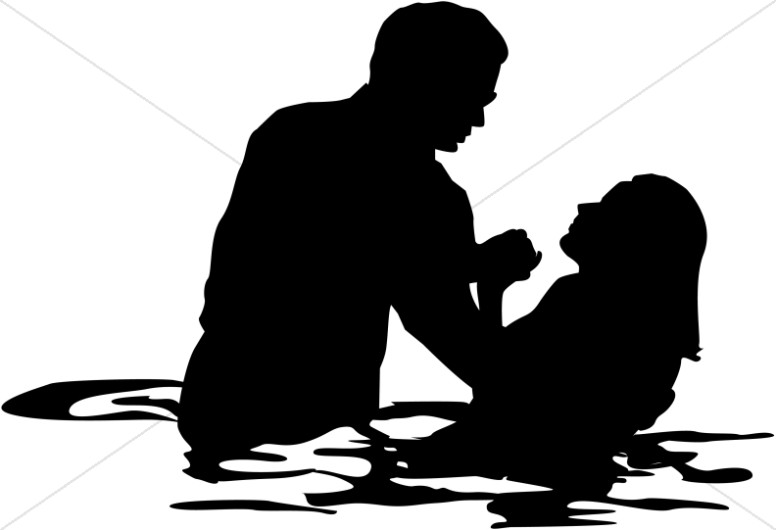